Scalable Remote Rendering with Augmented Streaming
Dawid Pająk, Robert Herzog, 
Elmar Eisemann, Karol Myszkowski, Hans-Peter Seidel
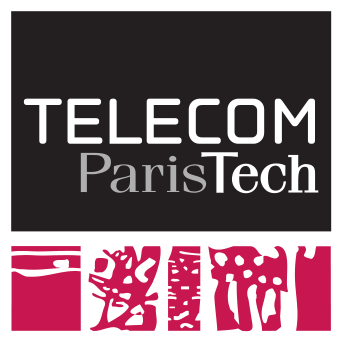 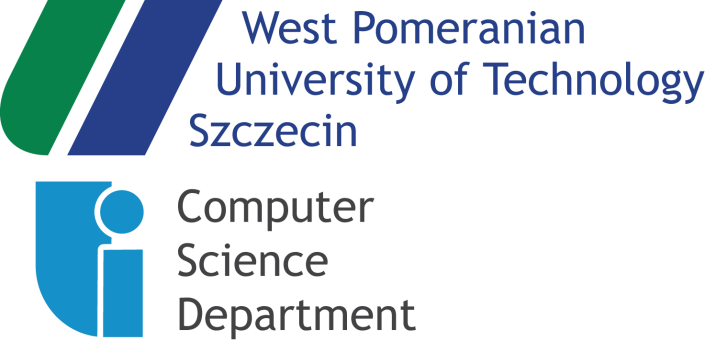 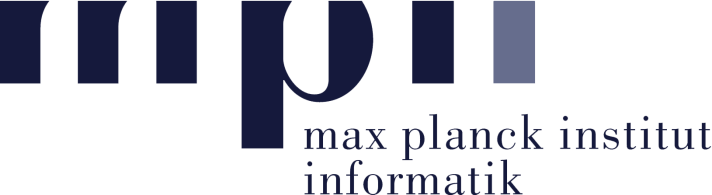 Motivation
Service oriented
Hardware and location independent computing
Great for thin clients
Code and confidential data kept in a secure remote environment
Low-cost of maintenance
Full-time access
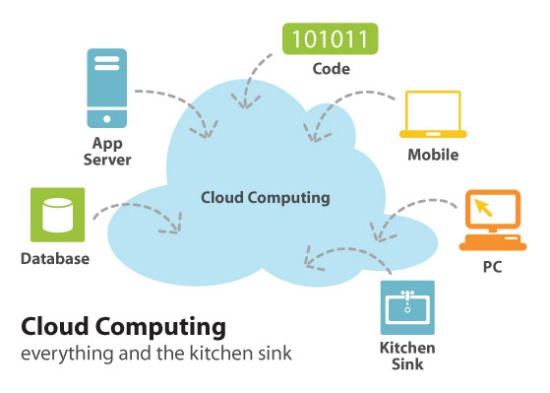 Cloud Computing and Rendering
NVidia RealityServer & iRay
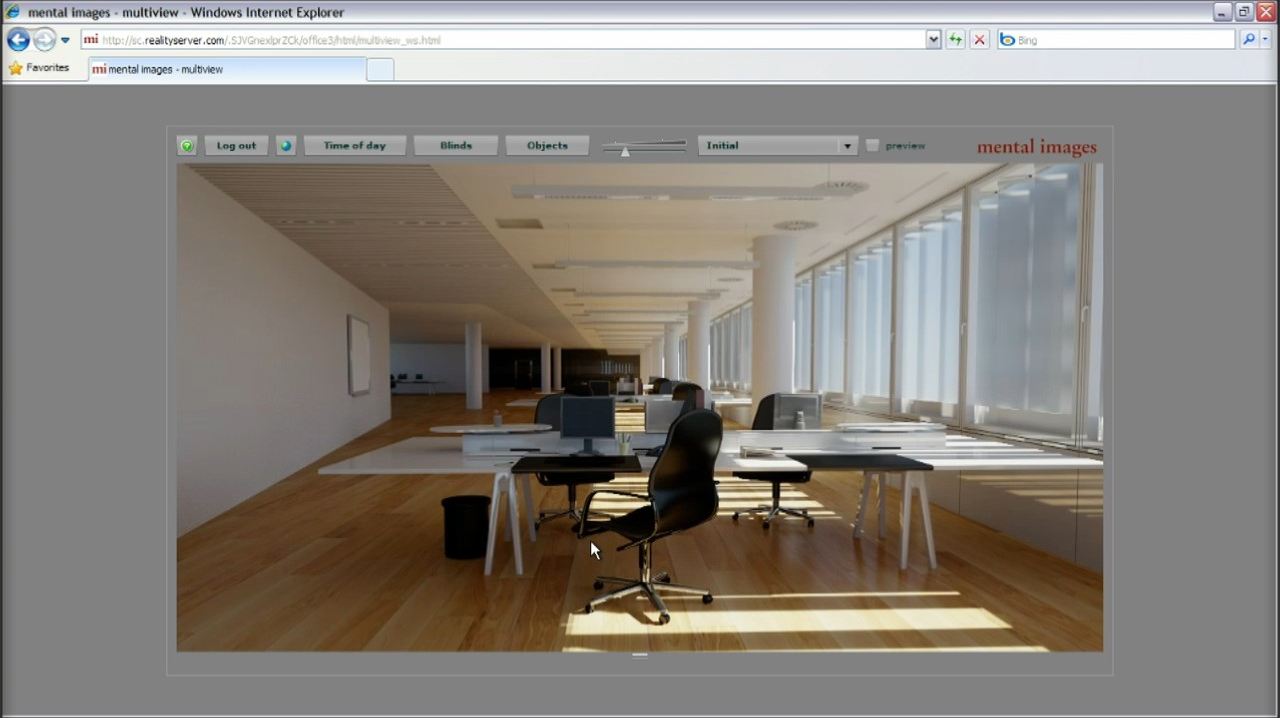 Cloud Computing and Rendering
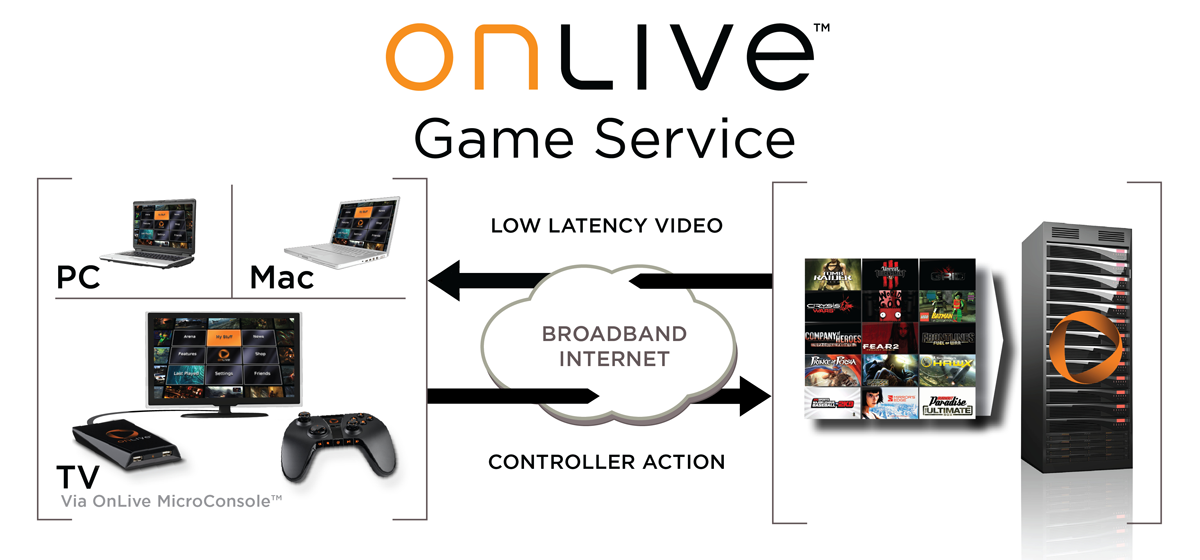 Motivation
Server
Client
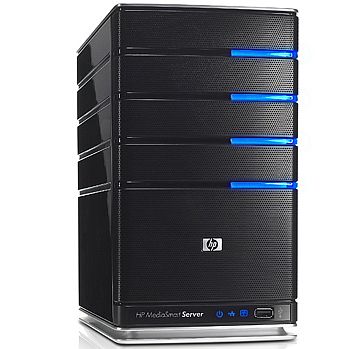 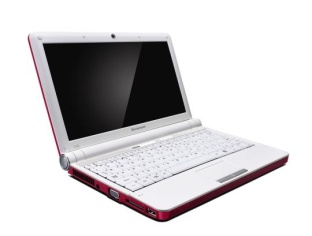 Video 
Decoding
Internet
CG application
Full-frame
Rendering
Bandwidth:
2-6Mbit per client
Video 
Encoding
Motivation
Server
Clients
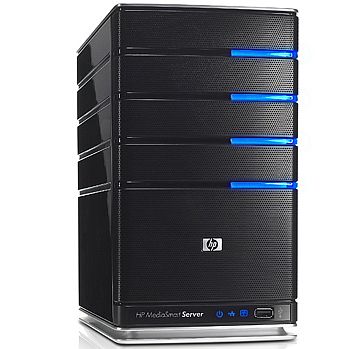 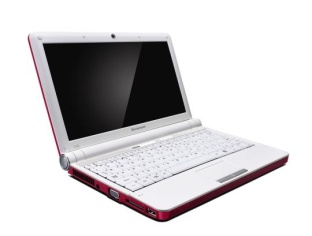 Video 
Decoding
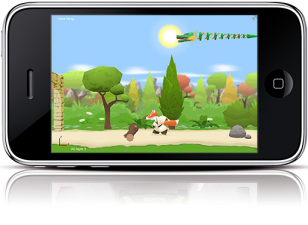 Internet
Video 
Decoding
CG application
Full-frame
Rendering
Bandwidth:
2-6Mbit per client
Video 
Encoding
Motivation
Server
Clients
Out of resources!
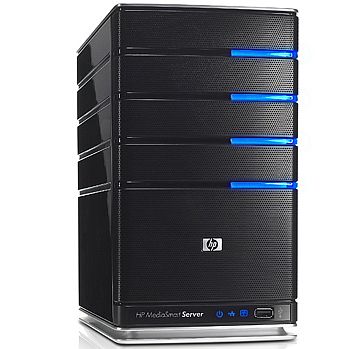 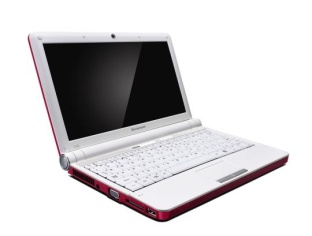 Video 
Decoding
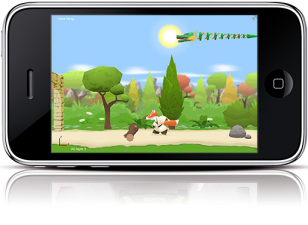 Internet
Video 
Decoding
CG application
Full-frame
Rendering
Bandwidth:
2-6Mbit per client
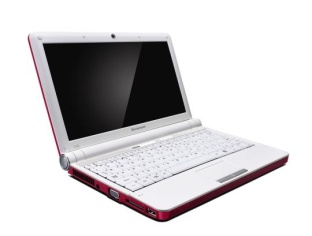 Video 
Decoding
Video 
Encoding
Design similar to current commercial solutions
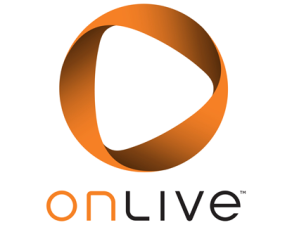 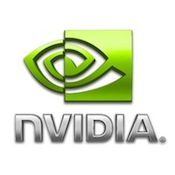 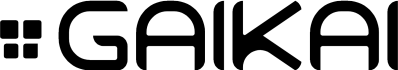 The Idea
Clients
Server
Video 
Decoding
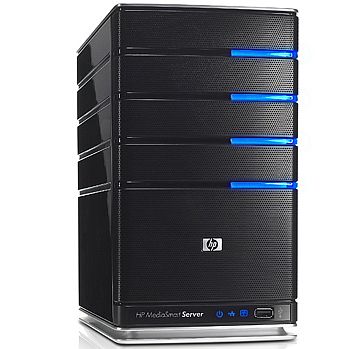 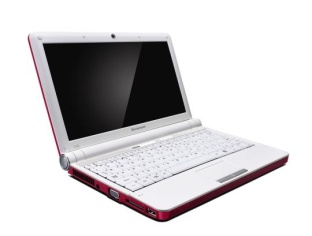 Upsampling
Auxiliary 
Stream 
Decoding
Internet
Video 
Decoding
CG application
Upsampling
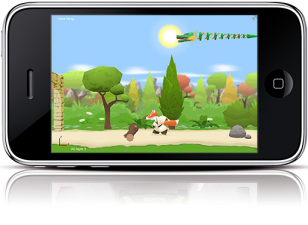 Low-resolution
Frame Rendering
Auxiliary 
Stream 
Decoding
Similar bandwidth:
2-6Mbit per client
Auxiliary Stream
Encoding
Video 
Decoding
Video 
Encoding
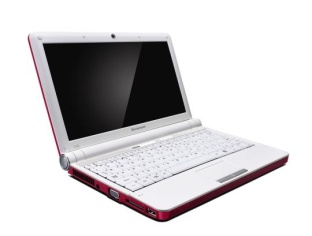 Upsampling
Auxiliary 
Stream 
Decoding
Motivation
Are thin clients really „thin”?
10 years ago – YES!
Now – definitely NOT!
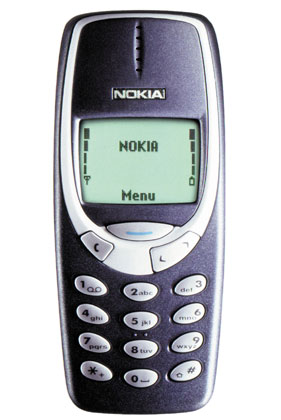 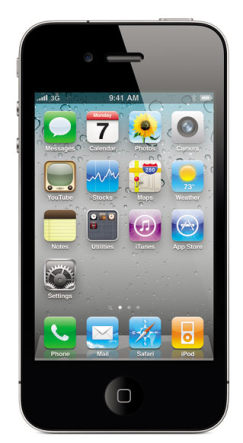 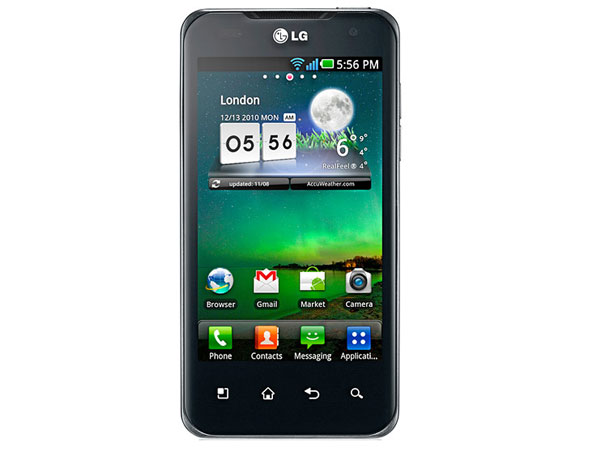 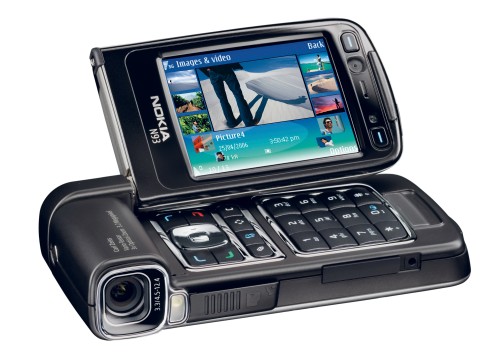 Year: 2000
CPU: ARM7 33-75Mhz
No FPU
No GPU
Low-res monochrome display
Year: 2006
CPU: ARM11 333Mhz
FPU, SIMD capable
GPU: OpenGL ES 1.1
Display: 240x320 24-bit
Year: 2010
CPU: Cortex A8 ~1Ghz
GPU: OpenGL ES 2.0
Display: 640x960
Year: 2011 and up
CPU: Dual/Quad Core
GPU: multi-core design
HD-ready resolution display
Our solution
Clients
Server
Video 
Decoding
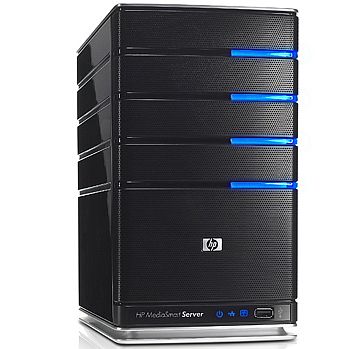 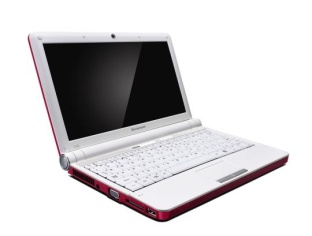 Upsampling
Auxiliary 
Stream 
Decoding
Internet
Video 
Decoding
CG application
Upsampling
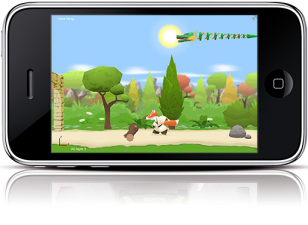 Low-resolution
Frame Rendering
Auxiliary 
Stream 
Decoding
Similar bandwidth:
2-6Mbit per client
Auxiliary Stream
Encoding
Video 
Decoding
Video 
Encoding
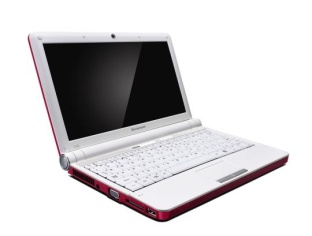 Upsampling
Auxiliary 
Stream 
Decoding
Client-side extra applications
1[Herzog et al. 2010]
Video 
Decoding
Spatio-temporal
Upsampling1
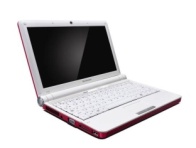 Client
Auxiliary 
Stream 
Decoding
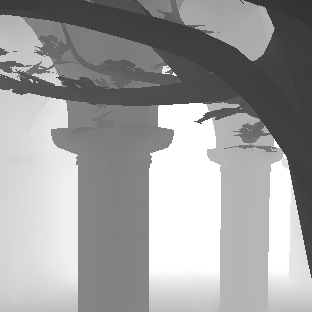 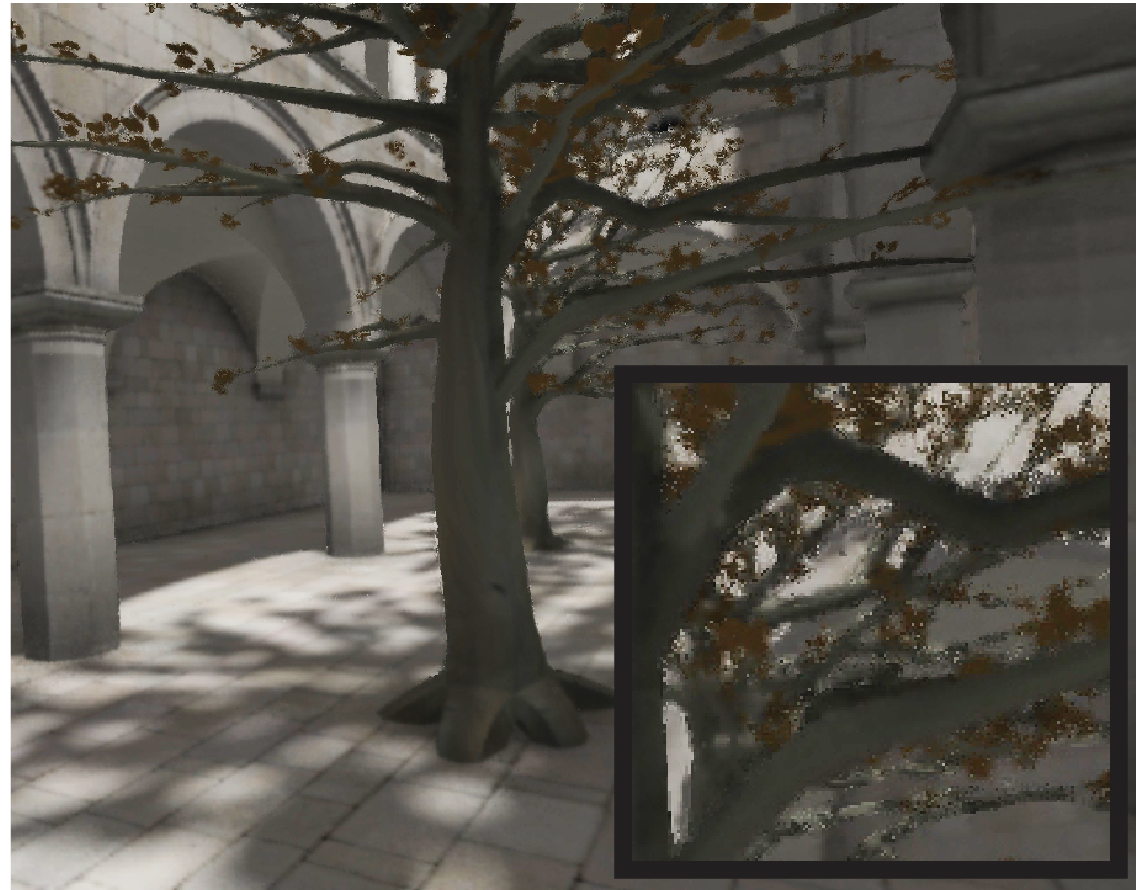 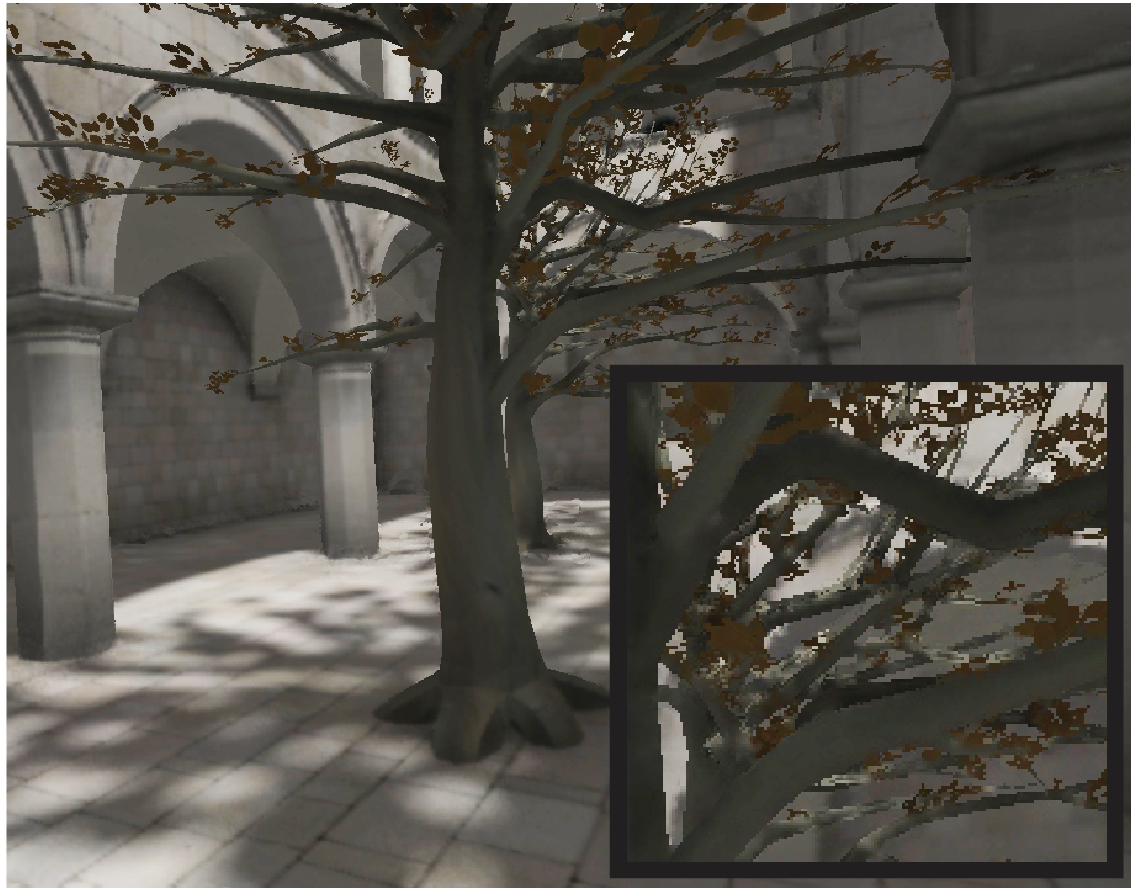 2x upsampled video using
depth/motion encoded with H.264
Ours (same bandwidth)
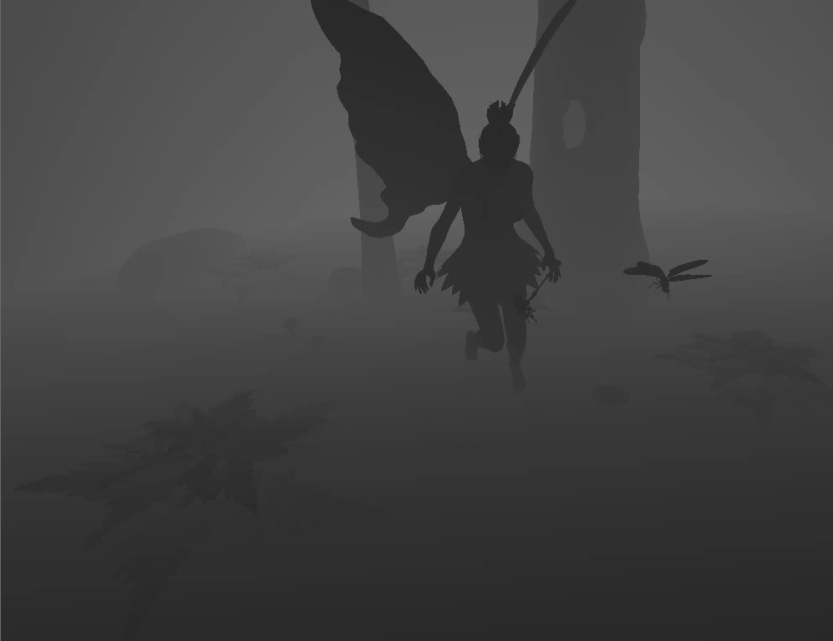 Our solution – server-side
High-res.
attribute
buffers
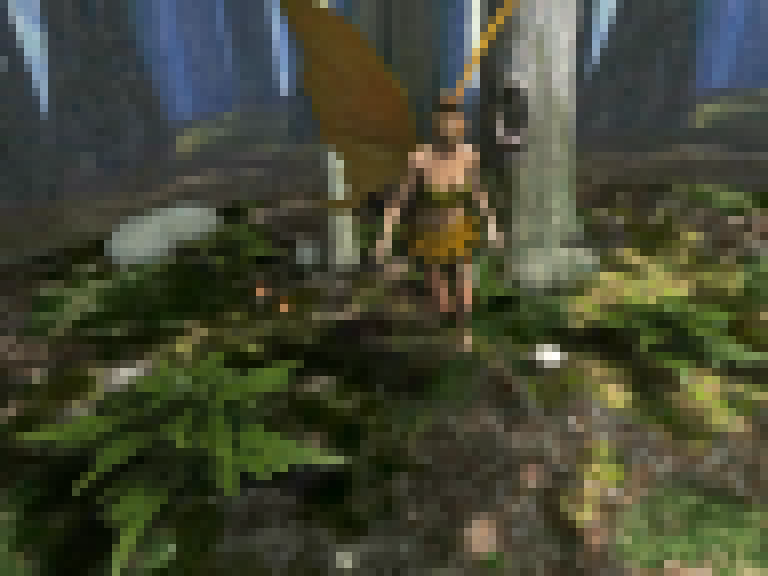 Renderer
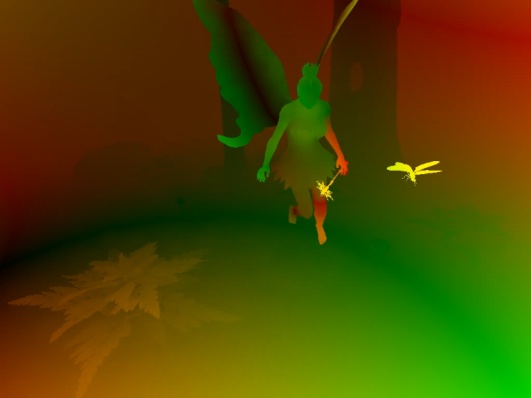 Low-res.
jittered frame
H.264
Encoder
Camera
matrix
Client side
Our solution – server-side
High-res.
attribute
buffers
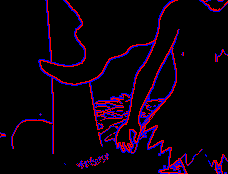 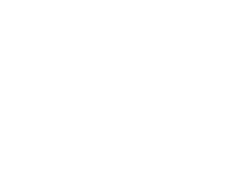 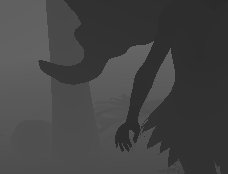 Edge
detection
Renderer
Low-res.
jittered frame
H.264
Encoder
Camera
matrix
Client side
Our solution – server-side
Edge visual thresholding
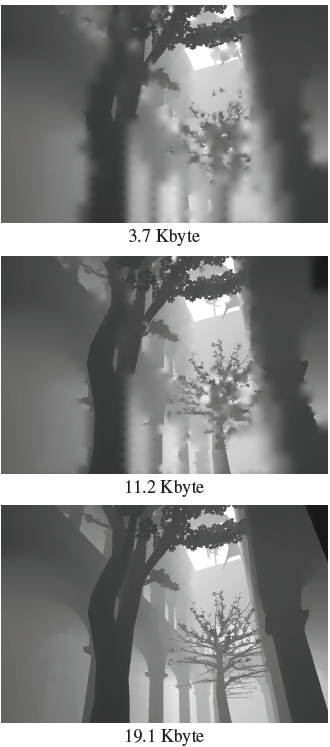 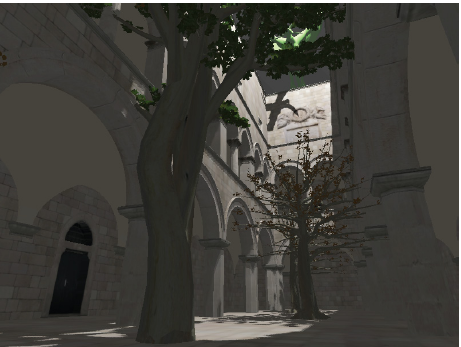 High-res.
attribute
buffers
Renderer
Edge
detection
Low-res.
jittered frame
J2K Contrast
Transducer
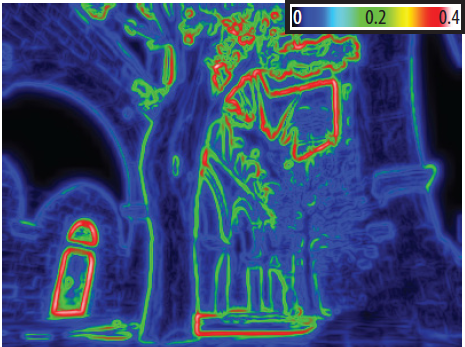 H.264
Encoder
Camera
matrix
Client side
Our solution – server-side
High-res.
attribute
buffers
Renderer
Edge
detection
Quantization
float→int conversion
 non-linear mapping of values
 depth – 10 bits
 motion – 2x8 bits
Low-res.
jittered frame
H.264
Encoder
Camera
matrix
Client side
Our solution – server-side
t-1
High-res.
attribute
buffers
Edge image
diffusion
Renderer
Edge
detection
Quantization
Low-res.
jittered frame
H.264
Encoder
Camera
matrix
Client side
Push
Pull
Our solution – server-side
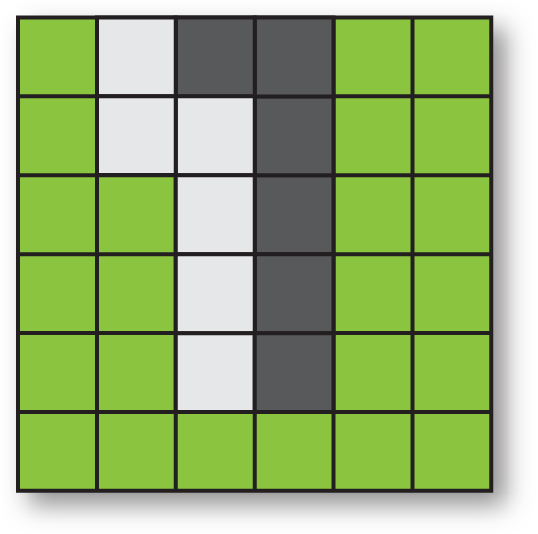 High-res.
attribute
buffers
Renderer
Edge
detection
Edge image
diffusion
Quantization
Low-res.
jittered frame
H.264
Encoder
Camera
matrix
Client side
Our solution – server-side
Push
Pull
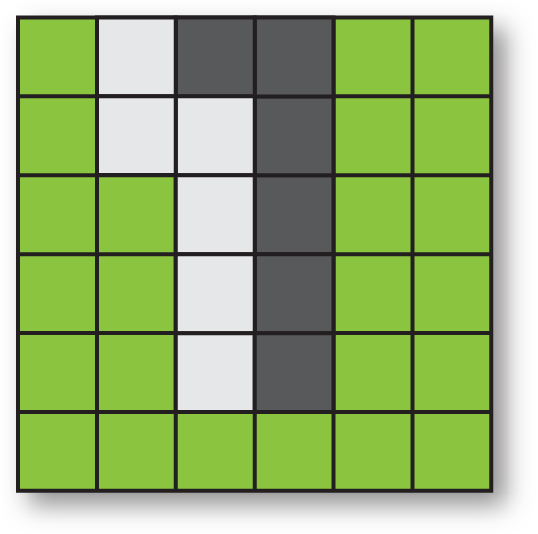 Edge image
diffusion
Client side
Our solution – server-side
Push
Pull
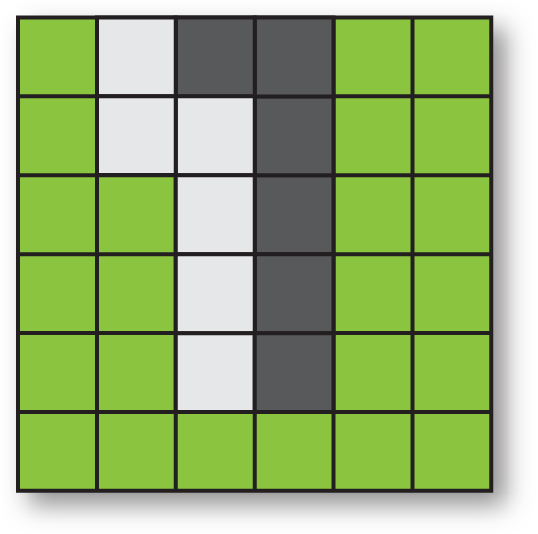 Edge image
diffusion
Client side
Our solution – server-side
Push
Pull
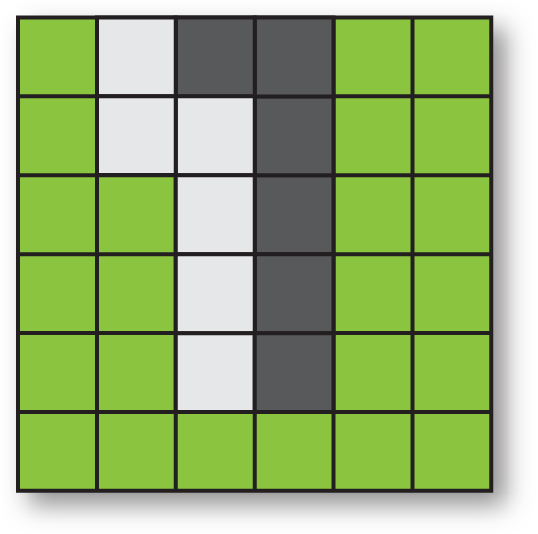 Edge image
diffusion
Client side
Our solution – server-side
Push
Pull
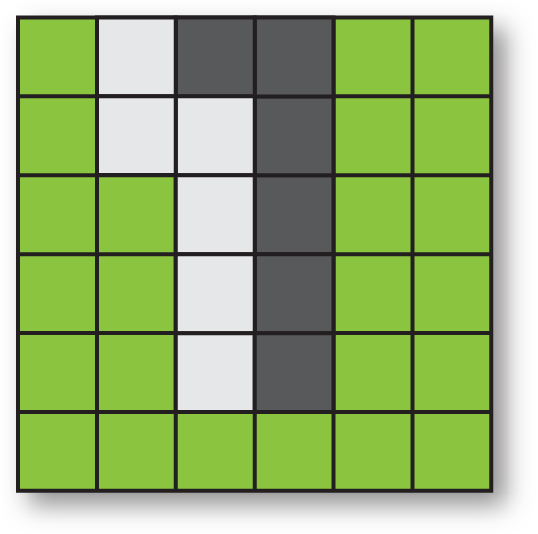 Edge image
diffusion
Client side
Our solution – server-side
Push
Pull
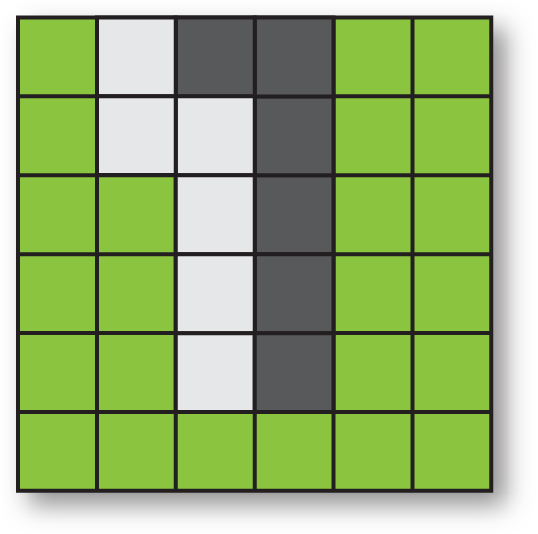 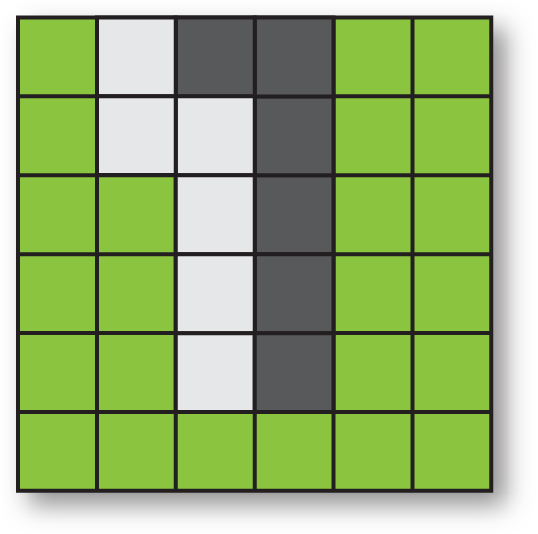 Edge image
diffusion
Client side
Our solution – server-side
Push
Pull
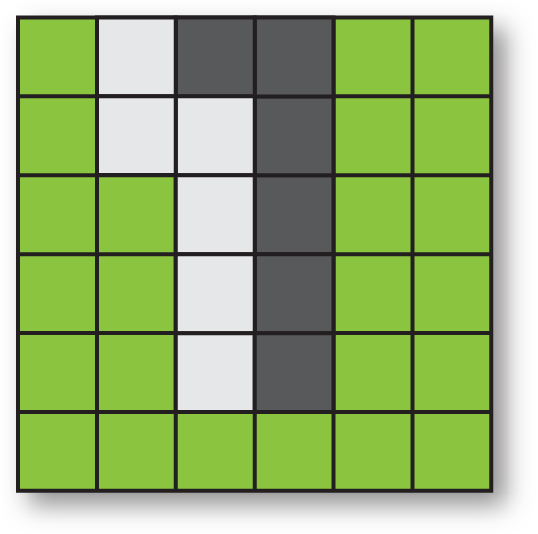 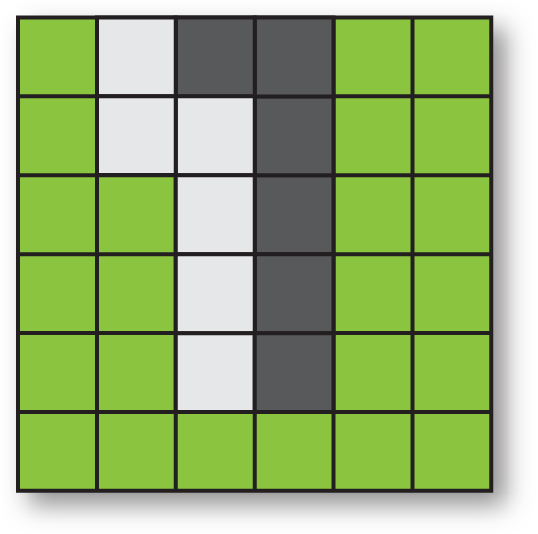 Edge image
diffusion
Client side
Our solution – server-side
Push
Pull
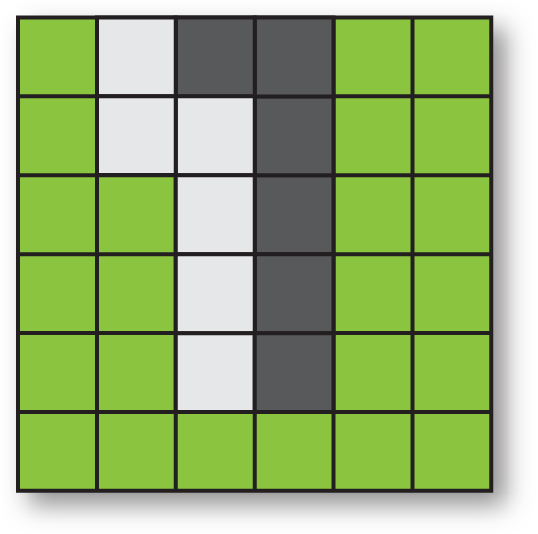 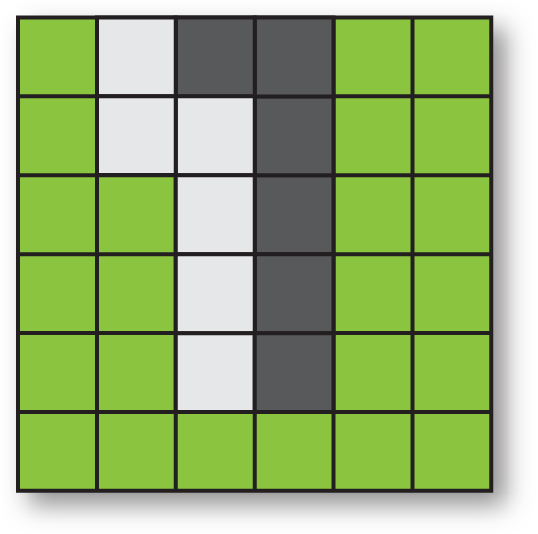 Edge image
diffusion
Client side
Our solution – server-side
Push
Pull
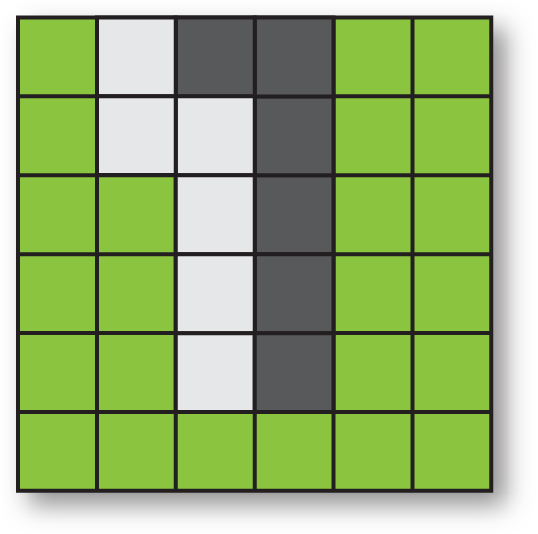 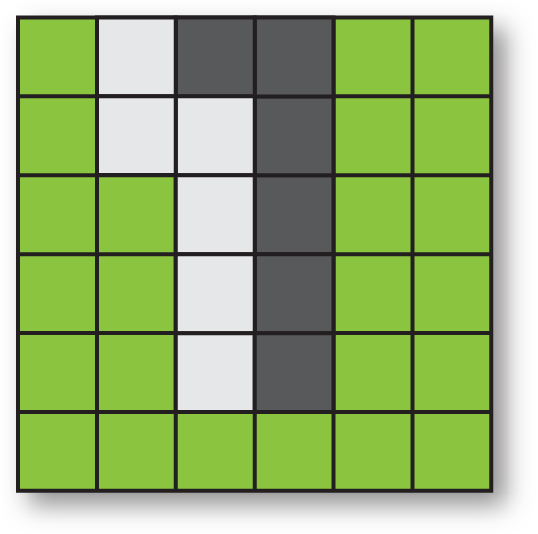 Edge image
diffusion
Client side
Our solution – server-side
High-res.
attribute
buffers
Renderer
Edge
detection
Edge image
diffusion
Quantization
Diffusion error with respect to ground truth depth buffer
Low-res.
jittered frame
PSNR: 52.42dB
PSNR: 48.47dB
PSNR: 52.49dB
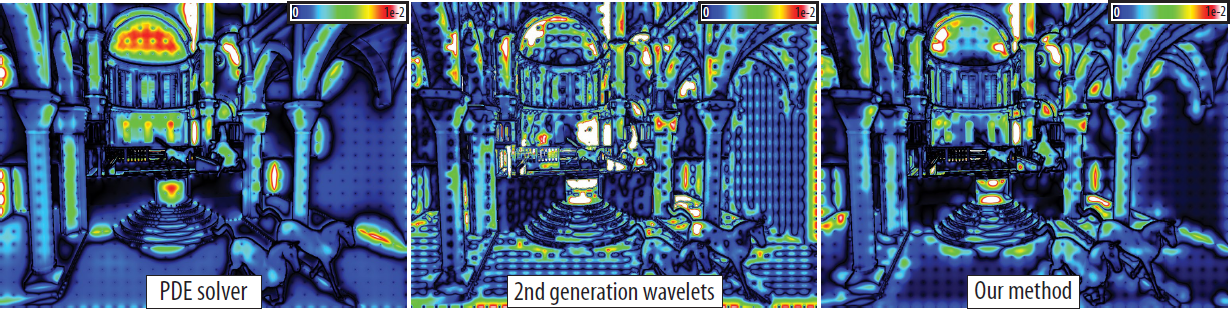 H.264
Encoder
Camera
matrix
Client side
Our solution – server-side
2[Didyk et al. 2010]
High-res.
attribute
buffers
Renderer
Edge
detection
Edge image
diffusion
Quantization
Grid-based warping2
Low-res.
jittered frame
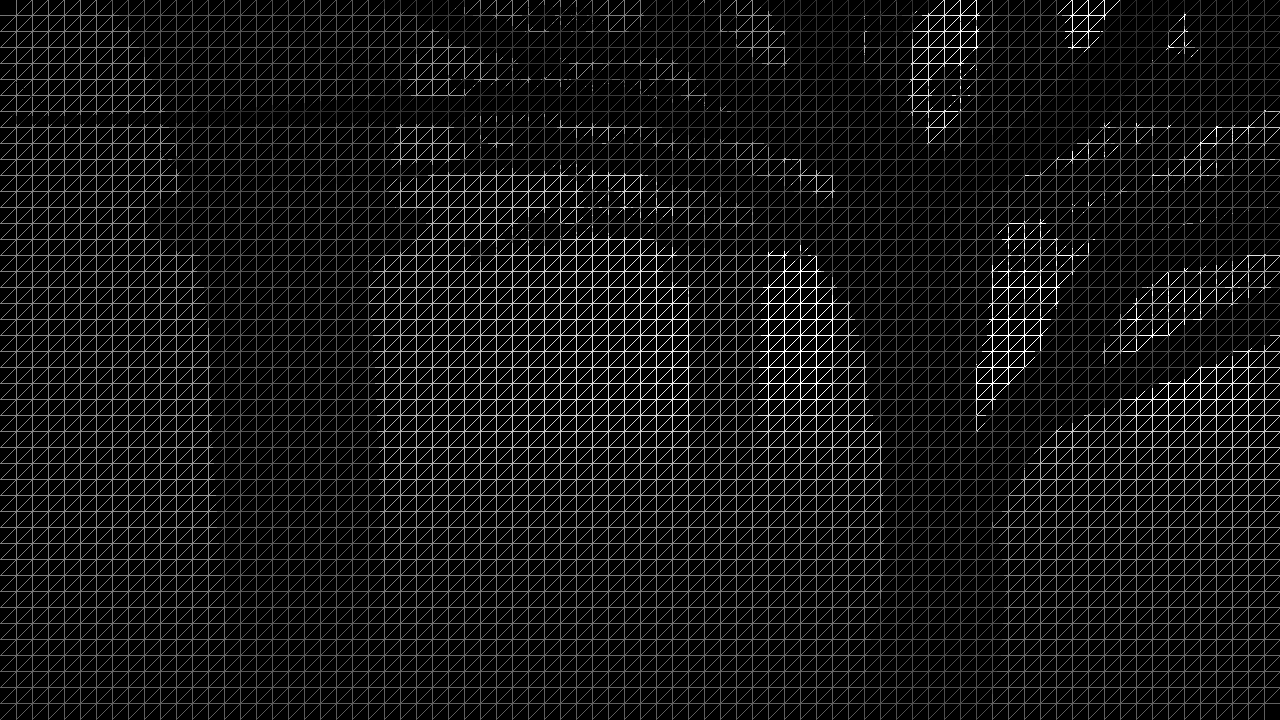 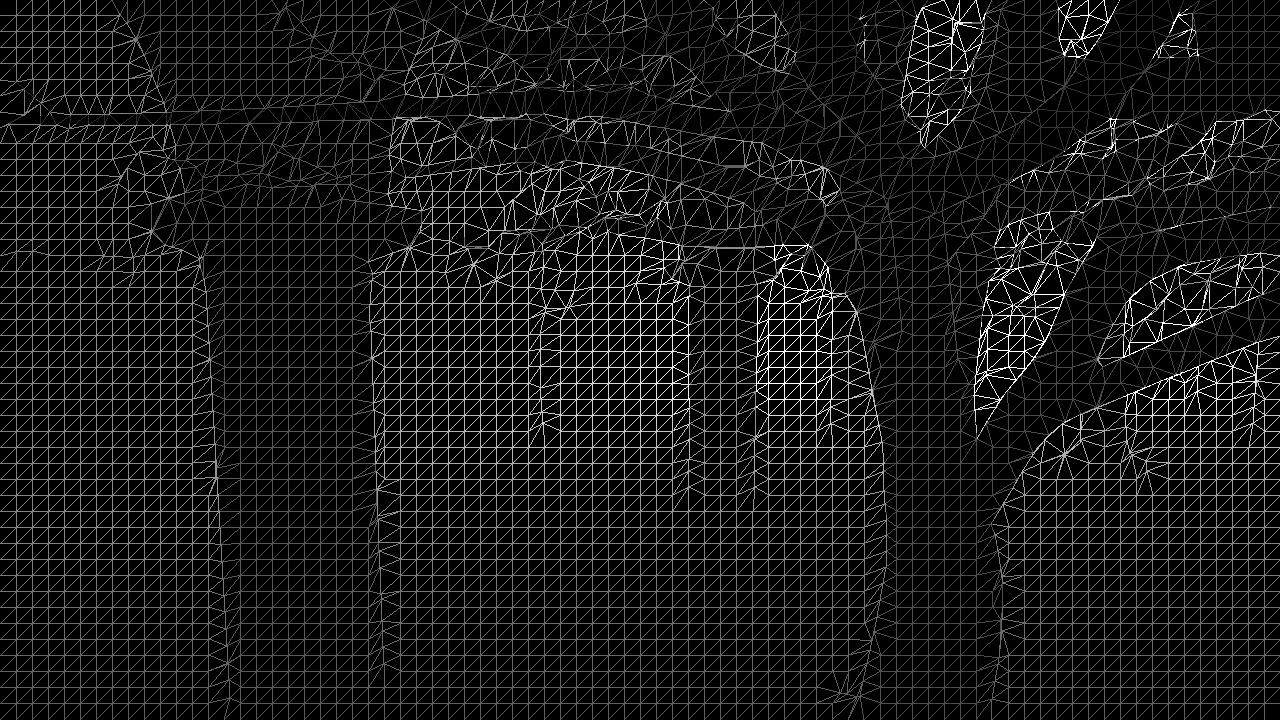 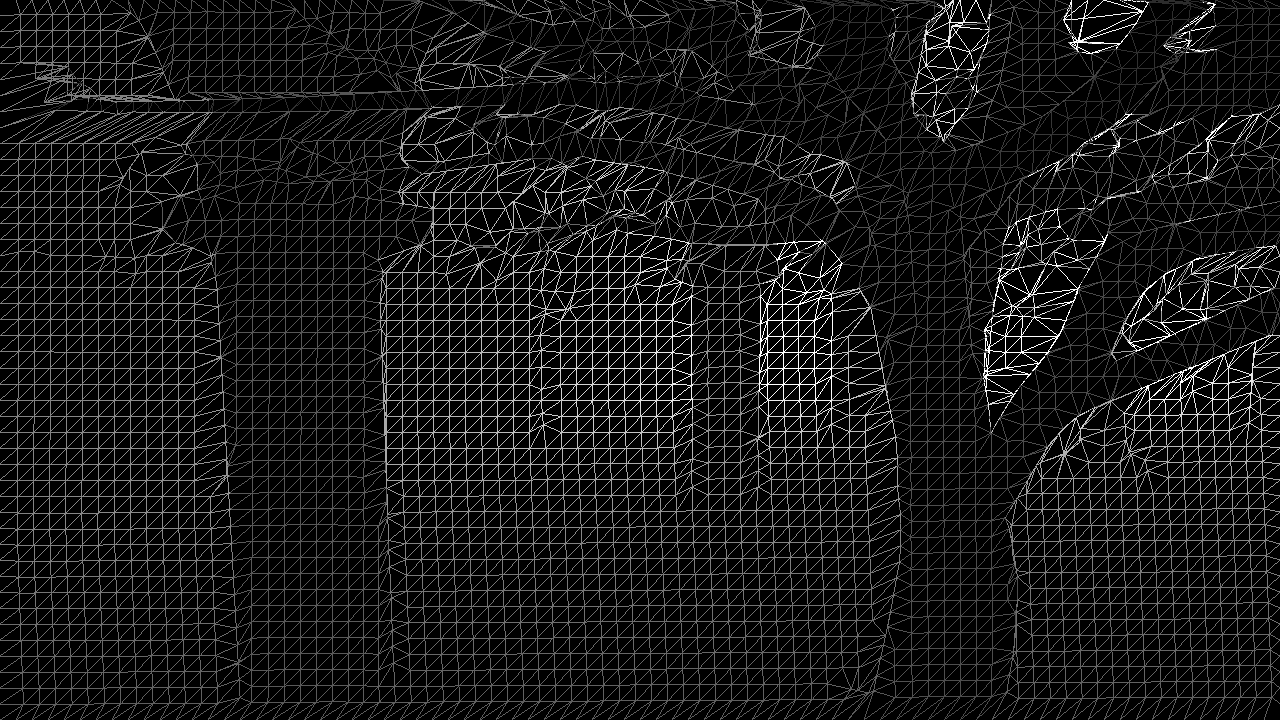 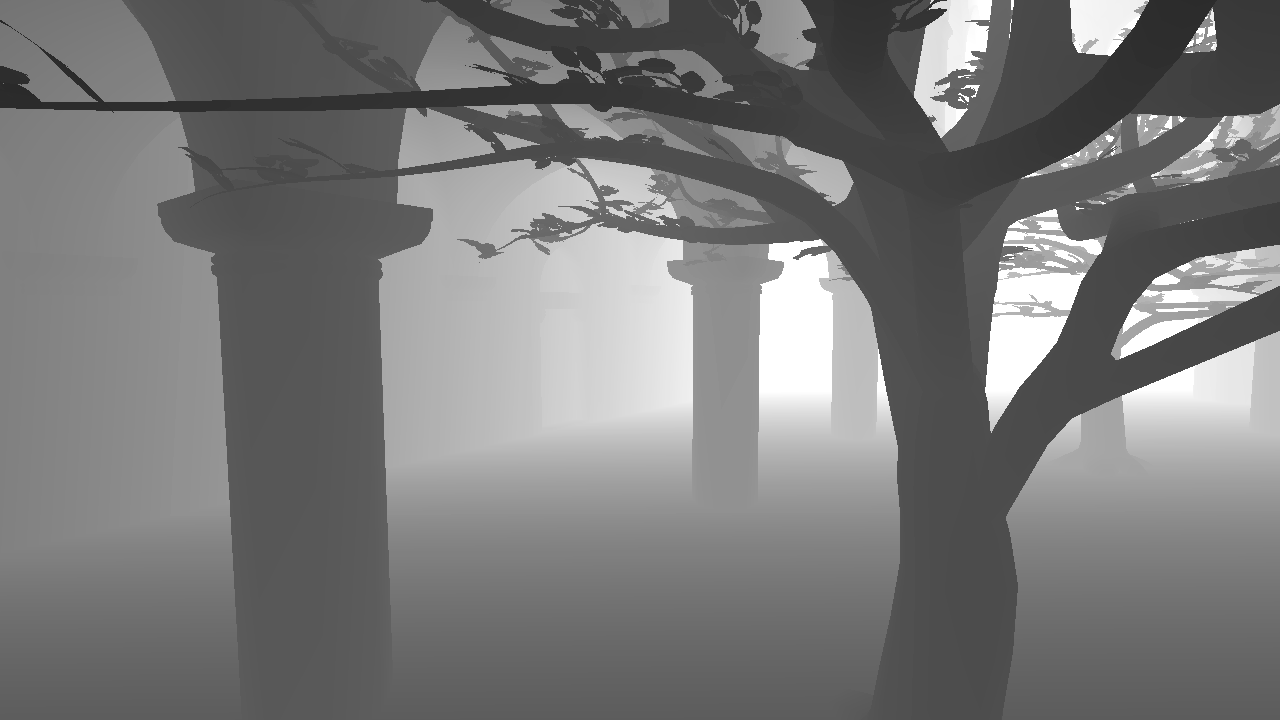 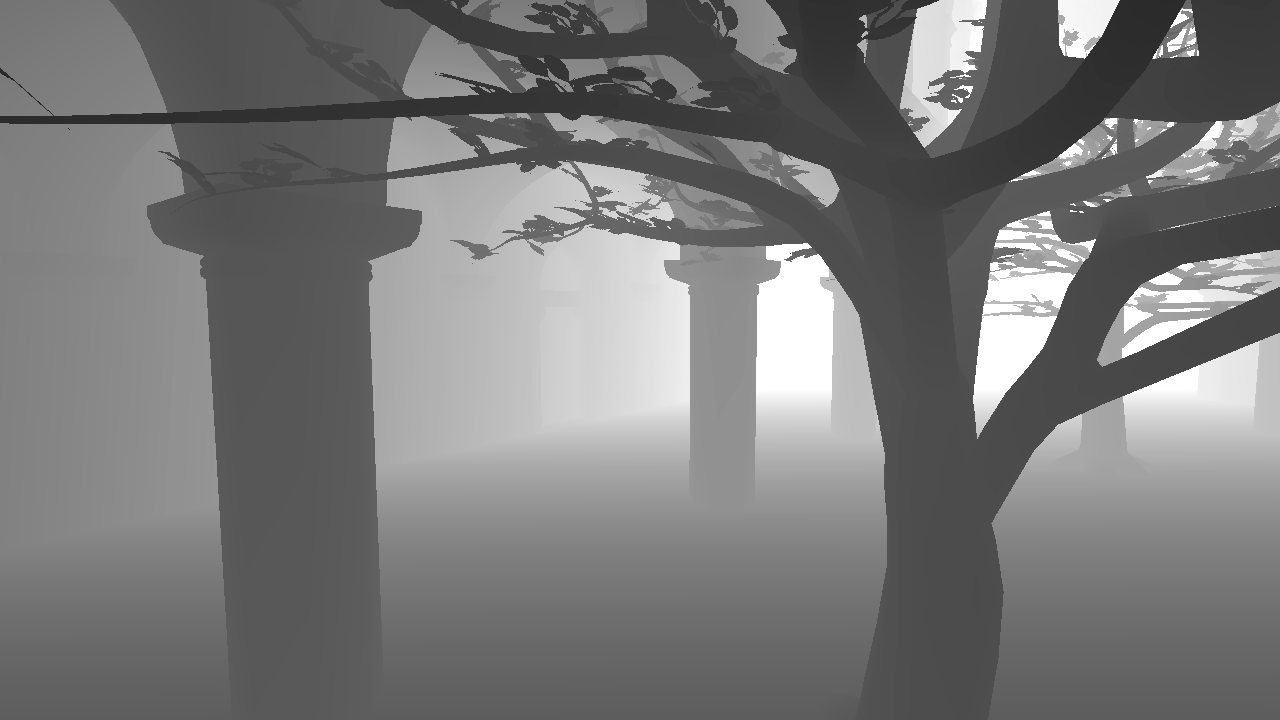 Current frame
prediction
H.264
Encoder
Camera
matrix
Client side
Our solution – server-side
High-res.
attribute
buffers
Renderer
Edge
detection
Edge image
diffusion
Quantization
Auxiliary data frame packet
Low-res.
jittered frame
Binary edge image
Edge samples
sign
Depth and motion residuals
Lossless AC
Prediction + Quantization + AC
Edge image
Encoder
Current frame
prediction
H.264
Encoder
Camera
matrix
Client side
Binary edge image coding (edge topology)
Scanline traversal order
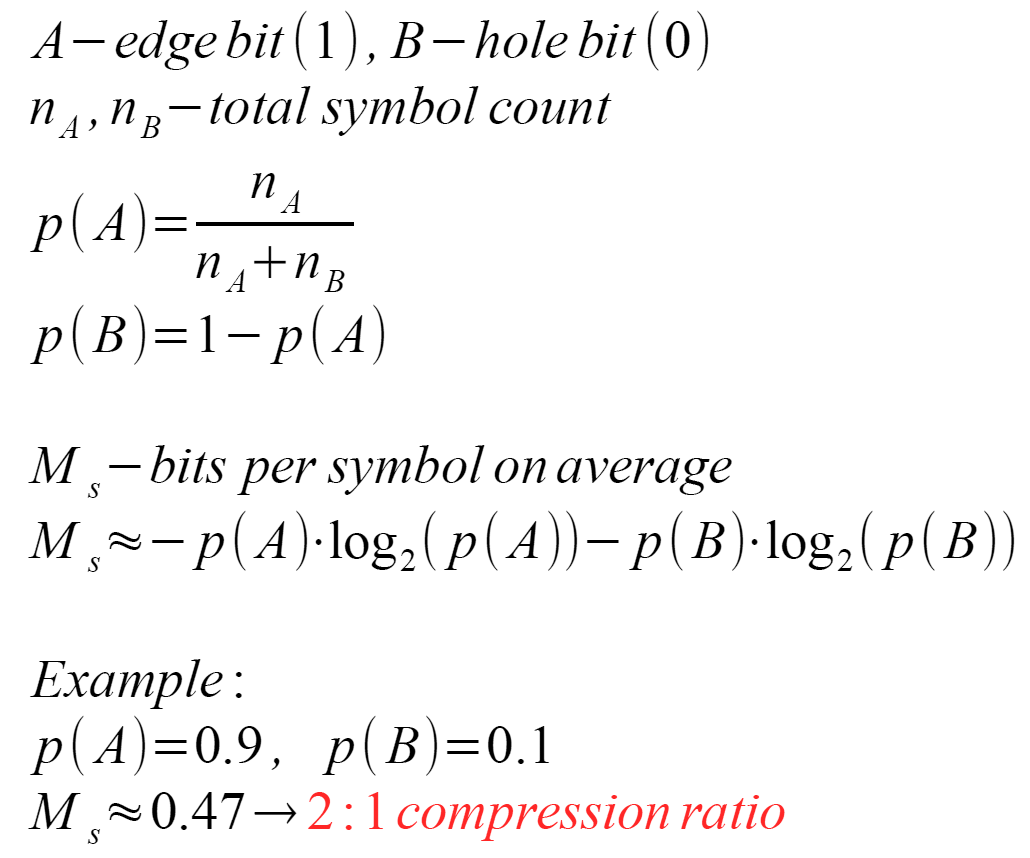 edge (1)
no edge (0),
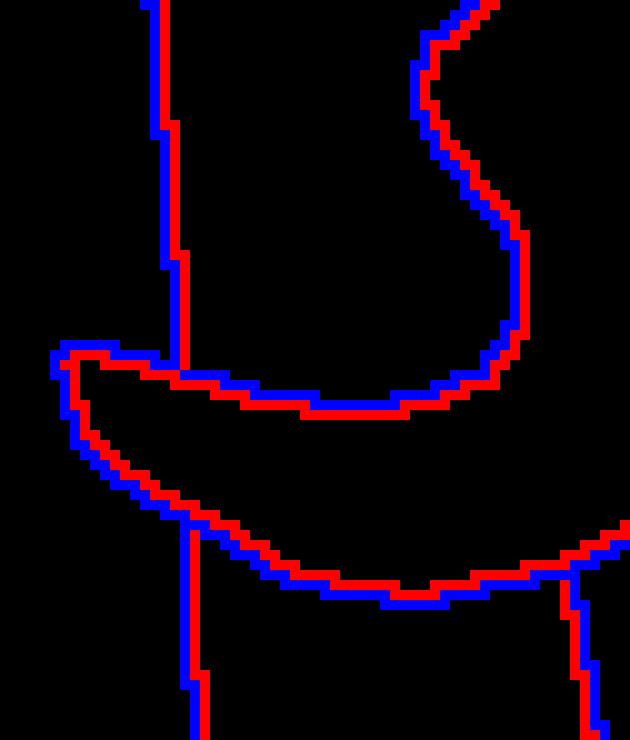 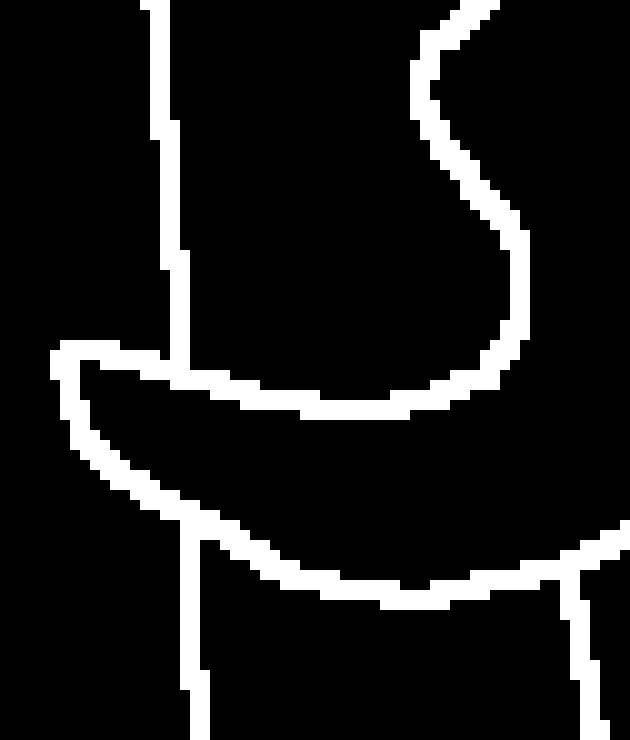 symbol counters
avg. bits per symbol
Example:
compression ratio
Binary edge image coding (edge topology)
Scanline traversal order
Probabilities for symbols depend not only on their frequencies, but also on the neighborhood (context)
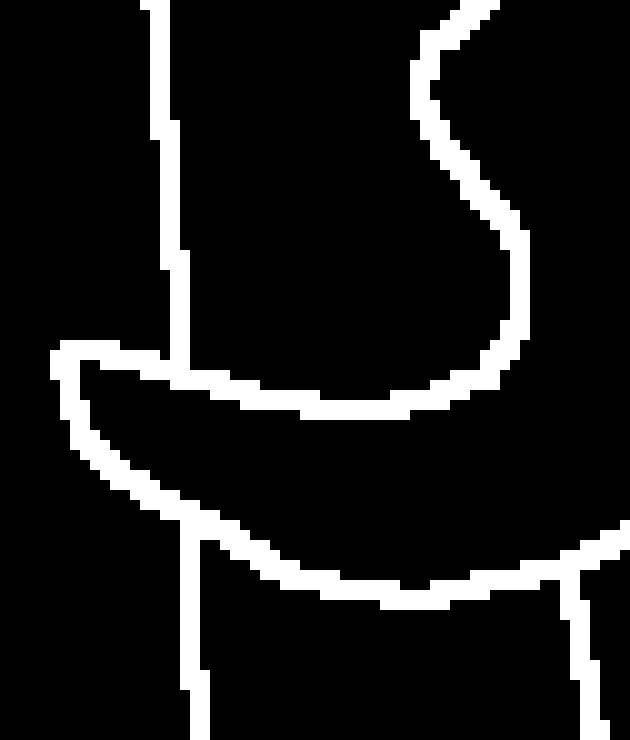 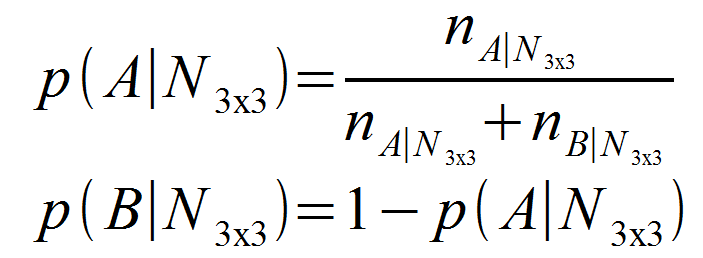 x
x
x
x
Samples unknown to the decoder!
Binary edge image coding (edge topology)
Progressive encoding – pass 0/3
0
0
0
0
…
0
0
0
0
0
0
0
0
0
0
0
0
x
…
Samples taken from current frame prediction
Binary edge image coding (edge topology)
Progressive encoding – pass 1/3
0
0
0
0
1
1
1
1
…
0
0
0
0
1
1
1
1
0
0
0
0
1
1
1
0
0
1
1
1
1
1
x
…
0
0
Binary edge image coding (edge topology)
Progressive encoding – pass 2/3
0
2
0
2
0
2
0
2
1
1
1
1
…
0
2
0
2
0
2
0
2
1
1
1
1
2
2
2
0
2
0
2
0
2
0
2
1
1
1
1
1
2
x
0
0
…
1
Binary edge image coding (edge topology)
Progressive encoding – pass 3/3
0
2
0
2
0
2
0
2
3
1
3
1
3
1
3
1
…
0
2
0
2
0
2
0
2
3
1
3
1
3
1
3
1
0
2
0
2
0
2
0
2
0
2
2
3
1
3
1
3
1
3
1
x
1
1
…
2
2
0
Depth and motion value coding
Current frame prediction
Current frame
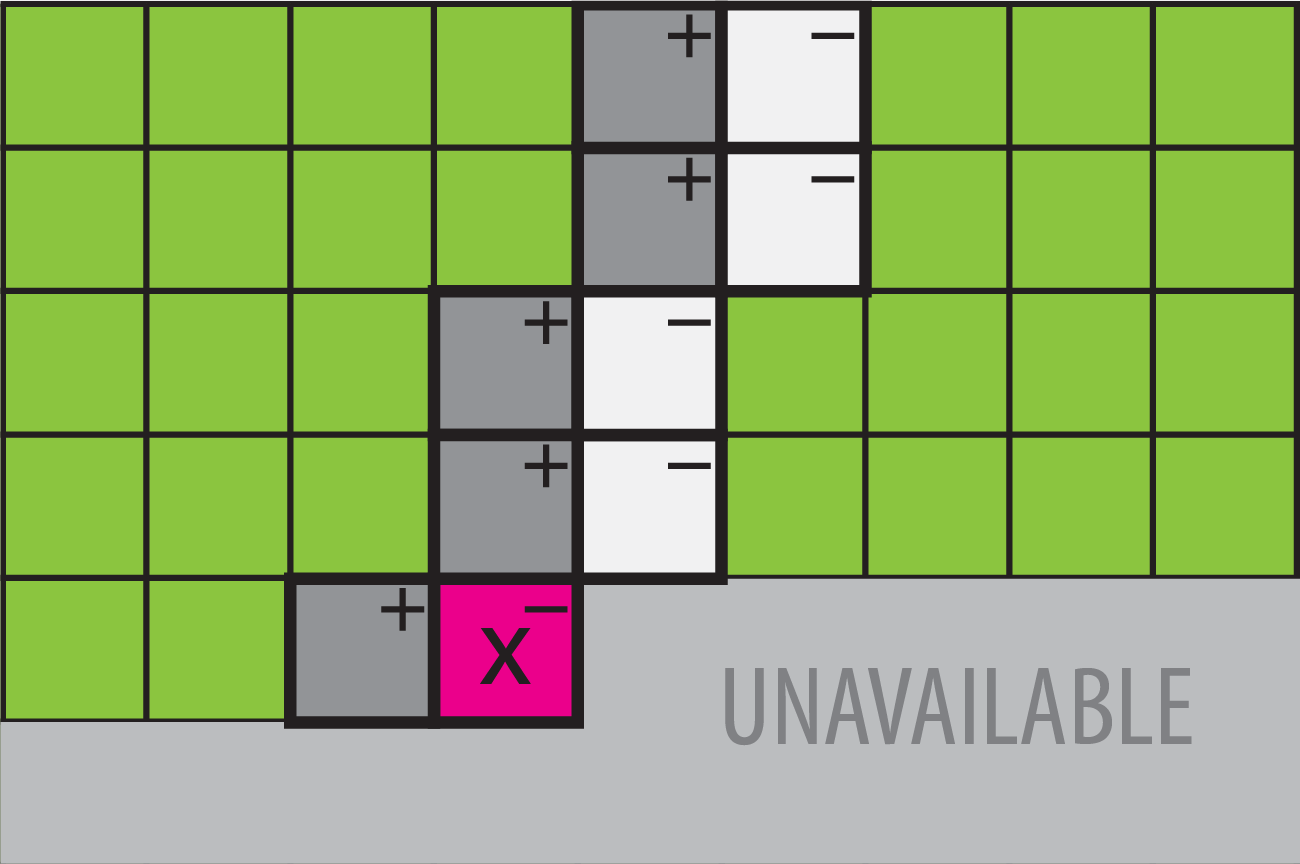 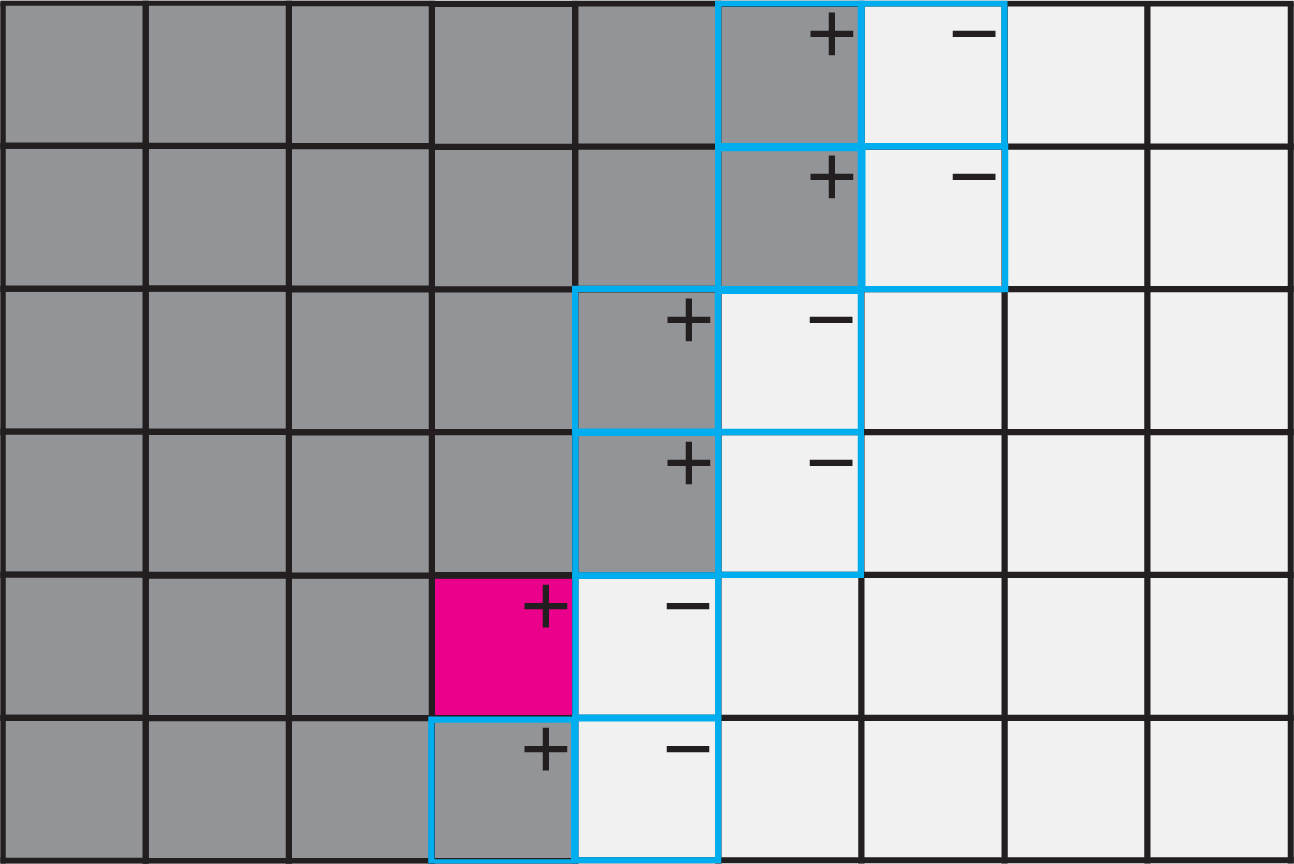 ?
Predictor choice based on the minimum residual “history”
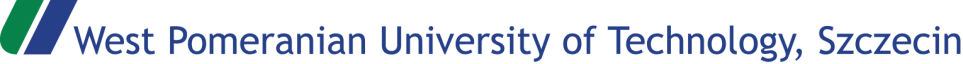 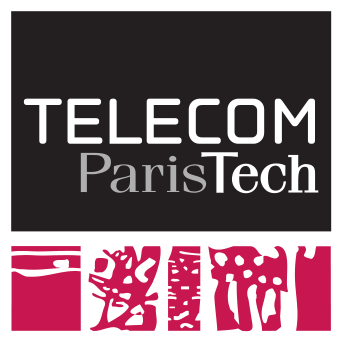 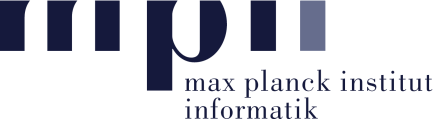 Our solution – server-side
36
High-res.
attribute
buffers
Renderer
Edge
detection
Edge image
diffusion
Quantization
Low-res.
jittered frame
Edge image
Encoder
Current frame
prediction
H.264
Encoder
Camera
matrix
Client side
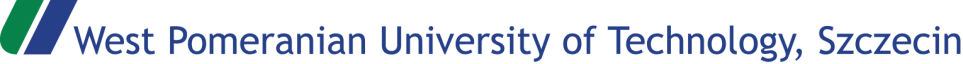 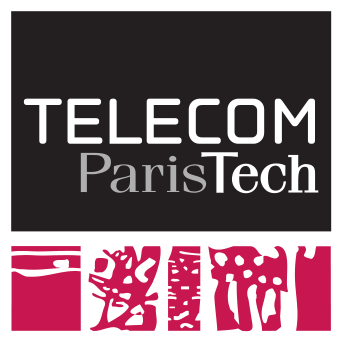 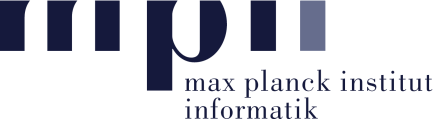 Our solution – client-side
37
Camera
matrix
H.264
Decoder
Edge image
Decoder
Upsampling
+
Other 
applications
Low-res.
jittered frame
Future frame
prediction
High-res.
attribute
buffers
Edge image
diffusion
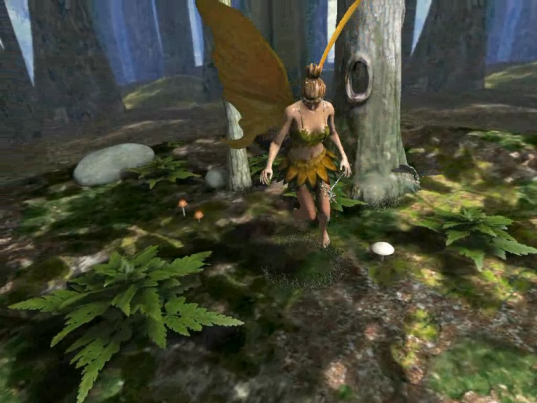 Client side
Results – Quality
Slightly lower depth quality
x264 software used for H.264 low-res. stream encoding (@2MBit)
2x2 upsampling ratio
PSNR [dB]
Still better reconstruction!
Results – speed / scalability
Framerate [FPS]
x264 software used for H.264 low-res. stream encoding (@2MBit)
4x4 upsampling ratio
Costly pixel shaders: SSAO, PCF soft shadow maps…
x2,4
x3,3
x3,7
x2,3
x3,0
x3,5
x1,9
x2,0
x2,2
Client-side applications
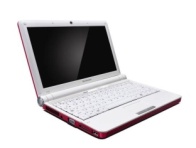 Client
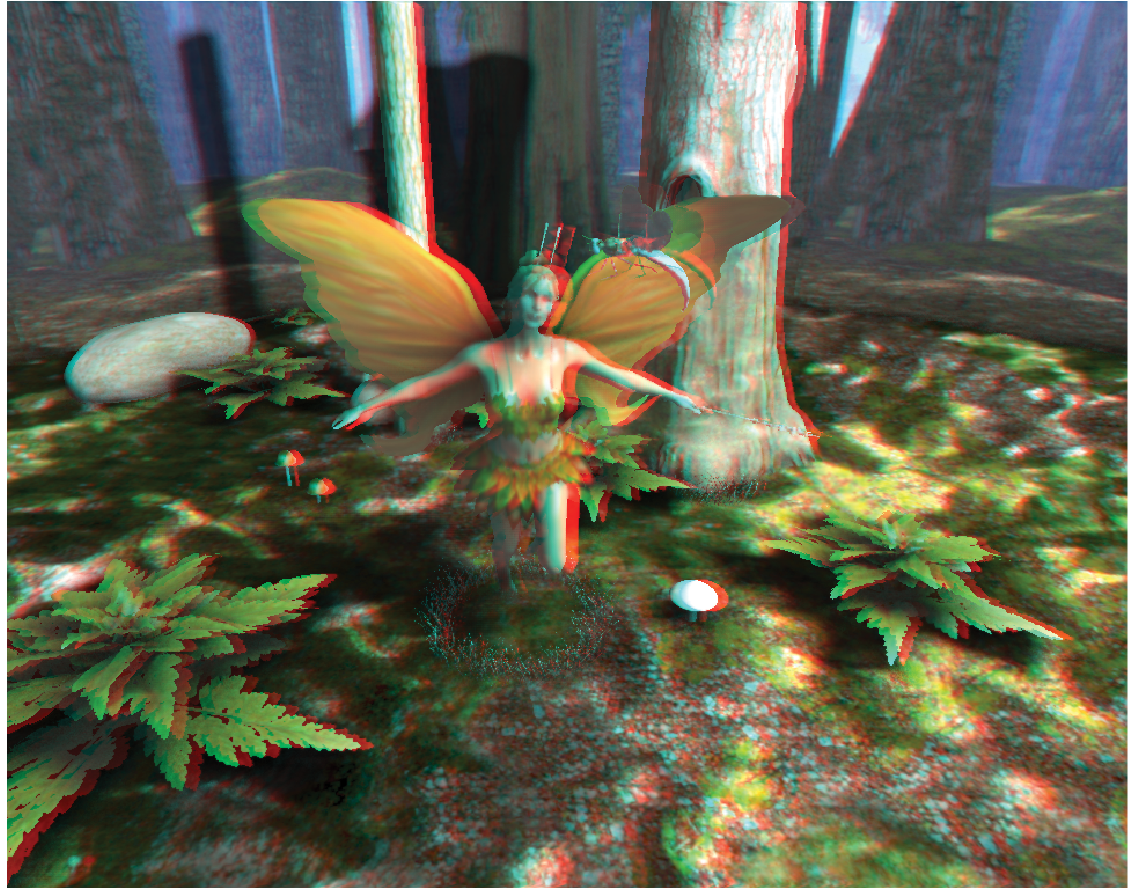 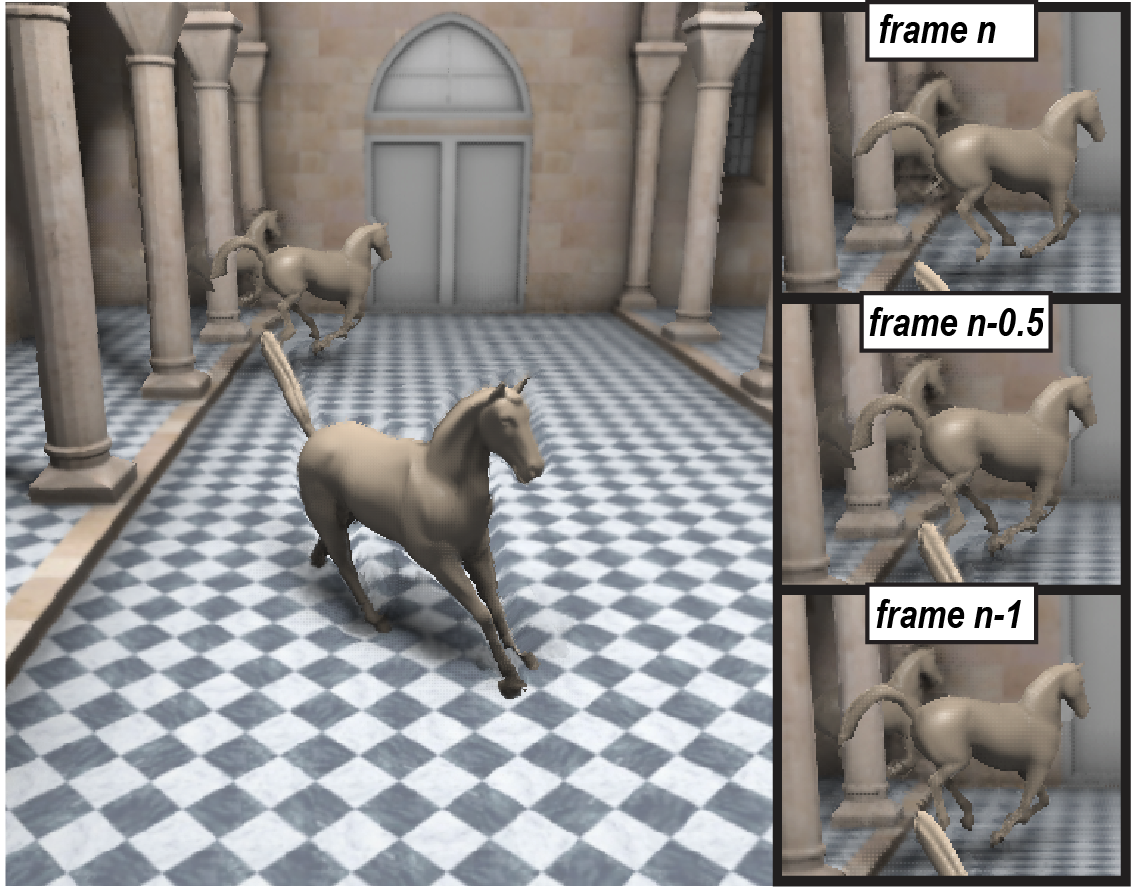 No additional
bandwidth cost!
3D stereo vision
Temporal frame
inter/extra-polation
Video
Limitations
Inherited from upsampling method
multi-sample techniques are problematic: transparency, anti-aliasing, refractions, reflections
Edge representation
more difficult to control bandwidth than with DCT-based codecs
requires more research for efficient RDO
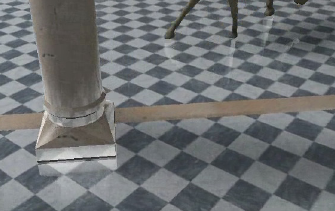 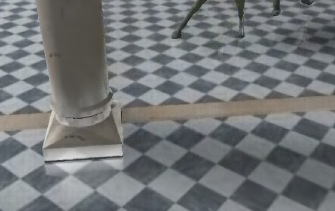 High-res. ground truth image
Upsampled image
Conclusions
Our scalable streaming framework
off-loads the server by moving part of the computation to the client
auxiliary data stream allows for attractive applications on the client side: 3D Stereo warping, temporal upsampling, in-game advertisement
total bandwidth usage is comparable to streaming full-res. video using H.264
MC & DCT codecs are not an end-of-story for video compression!
Conclusions
Thank You for your attention!
Video
Backup: Custom encoder
Upsampling requires very precise values of depth and motion – especially at discontinuities
High quality also required for other applications (IBR)
MPEG is not well suited for such data
minimizes visual error globally
encoding hard edges requires lots of space with DCT transform 
encoding both depth and motion in one stream is problematic (chroma subsampling, luma based MC)
solutions for some problems are defined but not supported by many software/hardware vendors
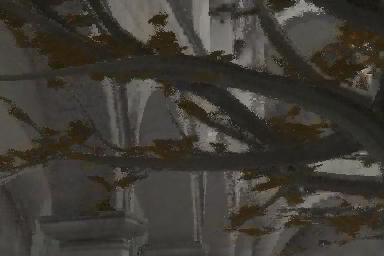 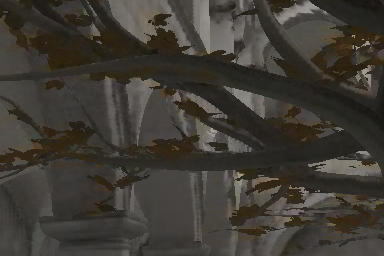 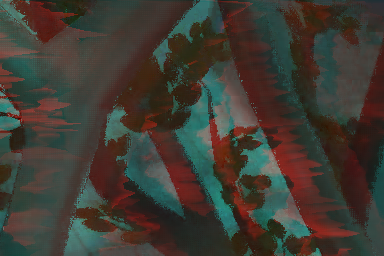 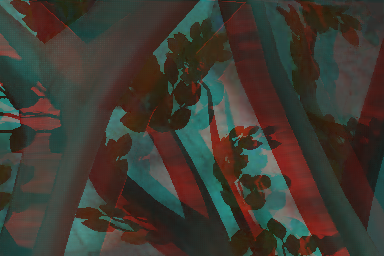 H.264 encoder
Our custom encoder
t
Temporally Interleaved Sampling
Temporal coherent sampling  no new information for static frames 
 Need disjoint sub-pixel sets for each frame 
 We use a regular sampling pattern (efficient  just jitter frames)
4n x 4n pixels
n x n pixels
?
Temporal Reprojection Caching
Naïve blending  ghosting artifacts!
 Compensate for camera and scene motion, Easy!
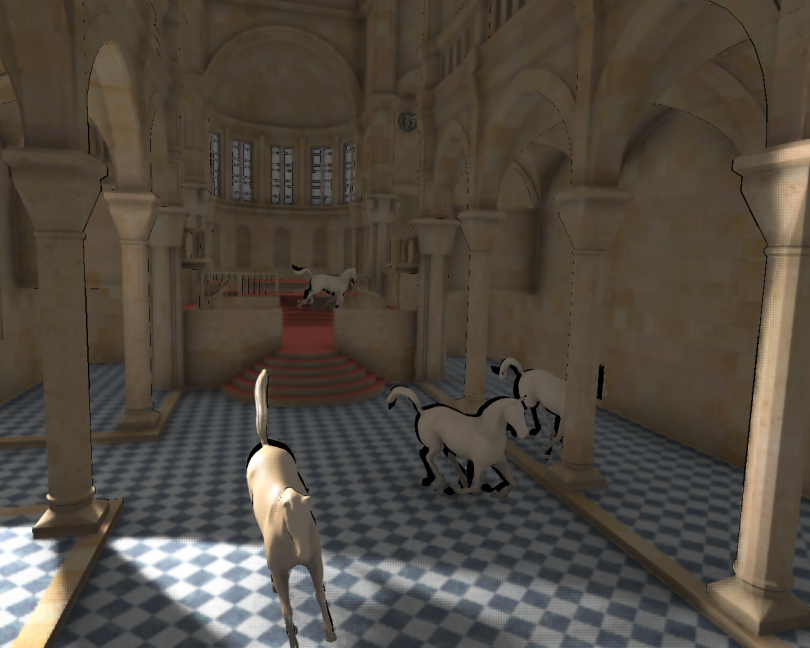 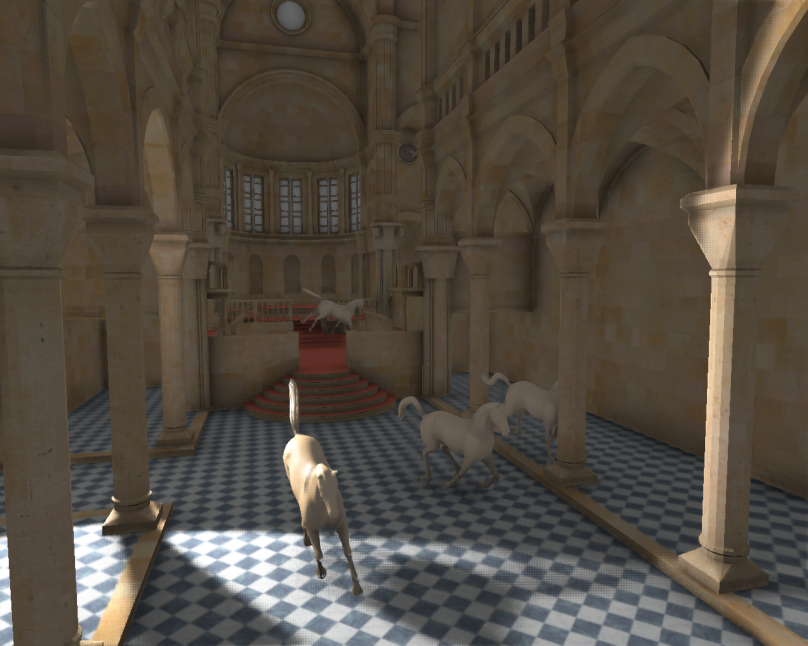 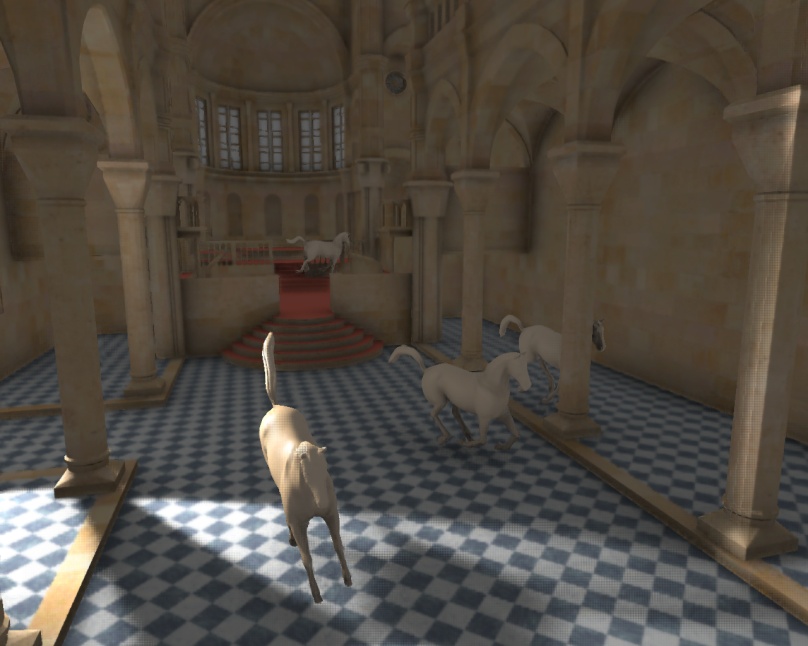 warp
disocclusions
motion flow
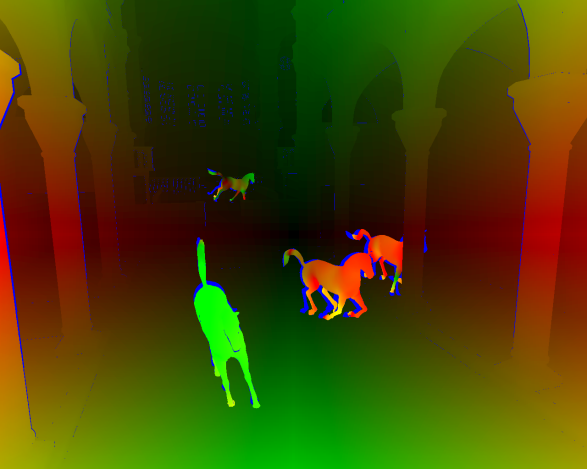 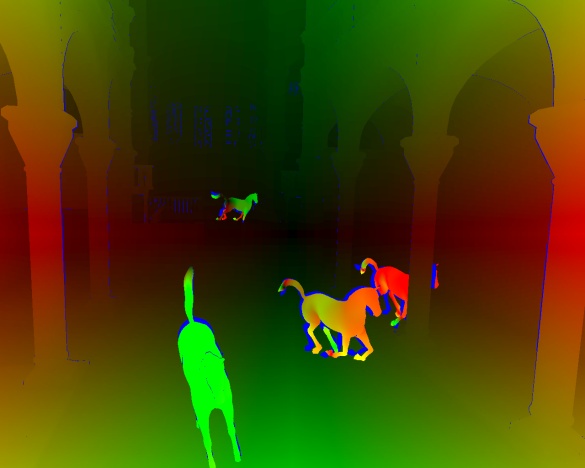 t
t+1
Bibliography
[Herzog et al. 2010] - HERZOG R., EISEMANN E., MYSZKOWSKI K., SEIDEL H.-P.: Spatio-temporal upsampling on the GPU. In Proc. of I3D (2010), ACM, pp. 91–98.
[Didyk et al. 2010] - DIDYK P., EISEMANN E., RITSCHEL T., MYSZKOWSKI K., SEIDEL H.-P.: Perceptually-motivated real-time temporal upsampling of 3D content for high-refreshrate displays. Comp. Graph. Forum (Proc. of Eurographics) 29, 2 (2010), 713–722.
[Morvan et al. 2006] – MORVAN Y., H. N. DE WITH P., FARIN D.: Platelet-based coding of depth maps for the transmission of multi-view images. Proceedings of SPIE, Stereoscopic Displays and Applications (SD&A 2006)vol. 6055 p. 93--100, January 2006, San Jose (CA), USA